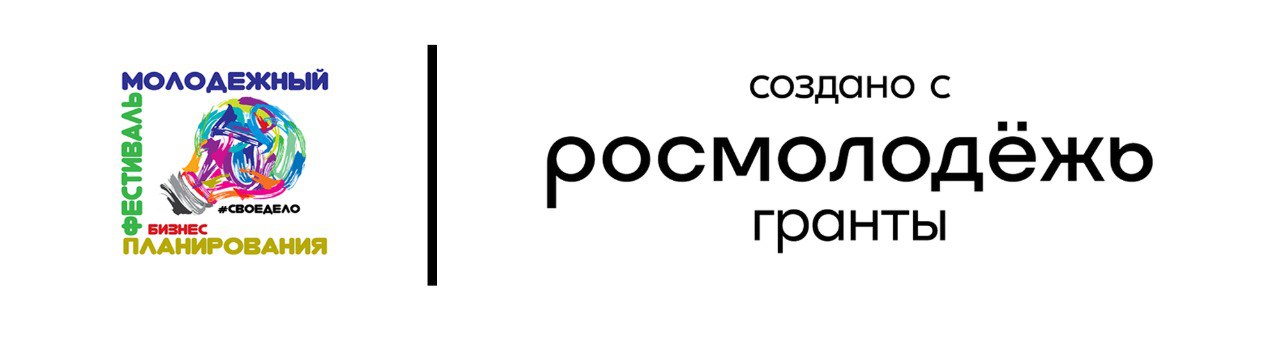 Рекомендуемый макет презентации бизнес-плана 
участника конкурса Молодежного фестиваля бизнес-планирования #СвоеДело
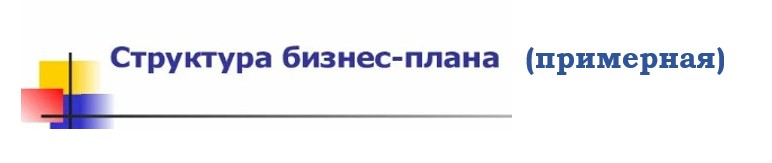 (рекомендуемая)
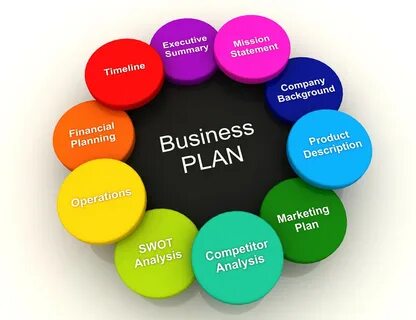 1. Резюме
2. Исследование рынка
3. Организационный план
4. Производственный план
5. План маркетинга
6. Финансовый план
7. Оценка рисков
1. РЕЗЮМЕ (1 СЛАЙД)

 Название предприятия
 Краткое изложение цели и сути проекта 
 Предполагаемые результаты проекта
 Горизонт расчета проекта 
 Источники и условия финансирования проекта 
 Интегральные показатели экономической эффективности проекта
Риски проекта
Перспективы проекта
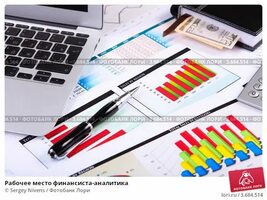 2. ИССЛЕДОВАНИЕ РЫНКА (2-3 СЛАЙДА)
АНАЛИЗ РЫНКА:
    Спрос на рынке на предлагаемую продукцию (услуги)
    Состояние, тенденции и прогнозы развития рынка    Оценка влияния факторов внешней среды на исследуемом рынке     ИССЛЕДОВАНИЕ КОНКУРЕНТОВ:
   Сегментирование рынка в разрезе конкурентов 
   Маркетинговая, сбытовая, рекламная стратегии компаний-конкурентов   Объемы производства конкурентов (по возможности)   Объемы продаж конкурентов (по возможности)   Ассортимент продукции (услуг) конкурентов   Цены выпускаемой/продаваемой продукции (услуг) конкурентовИССЛЕДОВАНИЕ ПОТРЕБИТЕЛЕЙ/КЛИЕНТОВ И ПОСТАВЩИКОВ:
   Сегментирование рынка в разрезе покупателей (потребителей)
   Критерии выбора поставщиков
   Анализ цен поставщиков
3. ОПЕРАЦИОННЫЙ ПЛАН (1-2 СЛАЙДА)

Выбор организационно-правовой формы (при создании нового предприятия)
Определение потребности в кадрах - необходимого количества сотрудников, их состава, компетенций и навыков 
Формирование штатного расписания и определение фонда оплаты труда.
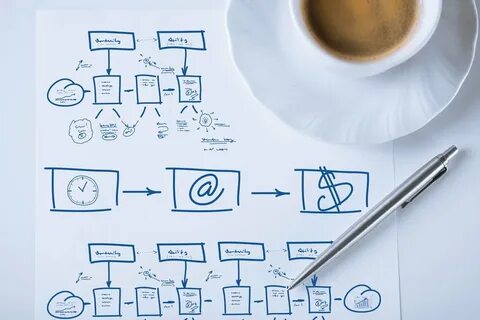 4. ПРОИЗВОДСТВЕННЫЙ ПЛАН (3-4 СЛАЙДА)

 1. Местоположение предприятия
2. Описание технологии производства (услуг)
3. Определение необходимого технического оснащения (оборудование)
4. Обоснование потребности в основных средствах (капитальные затраты)
5. Обоснование потребности в оборотных соседствах (текущие затраты)
6. Обоснование затрат на производство и реализацию (себестоимости)
7. Обоснование цены продукции (услуг)
8. План-график реализации инвестиционного проекта с указанием затрат на реализацию каждого этапа
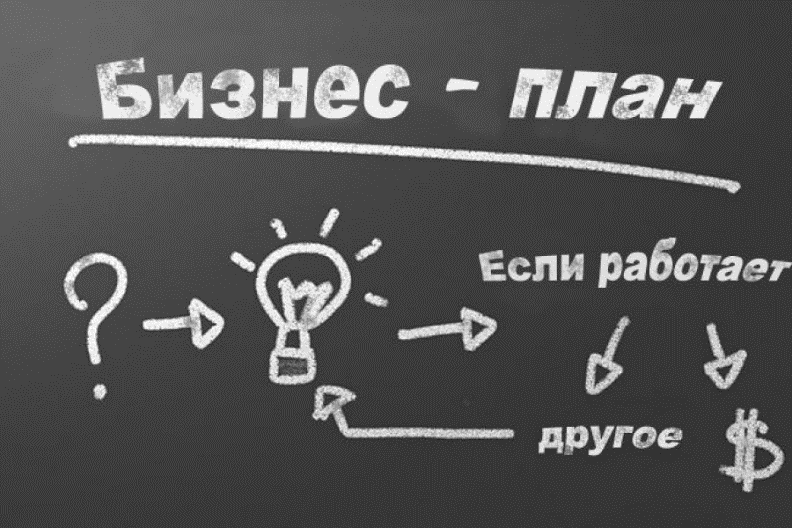 5. ПЛАН МАРКЕТИНГА (2 СЛАЙДА)
1. Товарная политика предприятия
2. Обоснование рыночной цены продуктов проекта 
(товаров, работ, услуг)
 3. Описание методов продвижения товара (услуги) на
 рынке (реклама, стимулирование сбыта и т. п.)
 4. План продаж (по периодам)
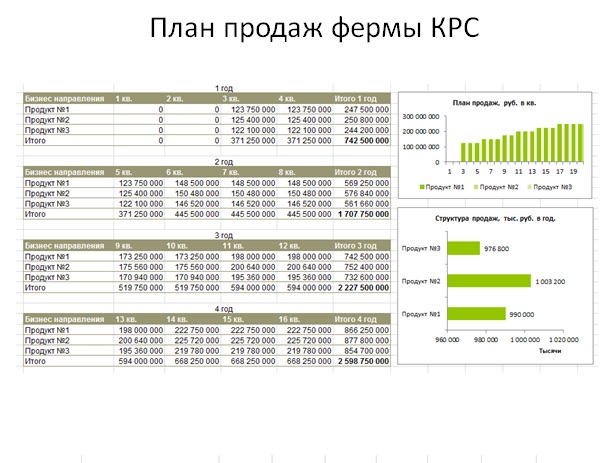 6.ФИНАНСОВЫЙ ПЛАН (2-3 СЛАЙДА)
1. Общая сумма инвестиций с разбивкой на капитальные и текущие затраты.
2. Структура источников финансирования проекта (объемы собственных и заемных средств)
3. Формирование Плана прибылей и убытков по проекту 
4. Формирование Плана движения денежных средств по проекту (можно в графическом виде)
5. Обоснование экономической эффективности проекта (срок окупаемости, рентабельность, чистая приведенная стоимость и т.д.).
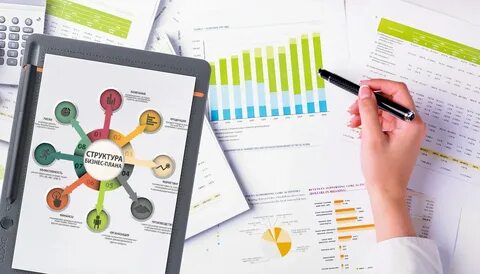 7. ОЦЕНКА РИСКОВ (1-2 СЛАЙДА)

Выявление рисков по проекту.
Анализ влияния каждого вида риска на деятельность предприятия.
Предлагаемые меры по устранению или минимизации влияния каждого вида риска
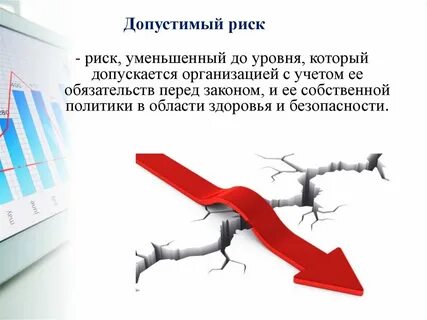 ЖЕЛАЕМ ПОБЕДЫ!
                                                              Ваша Команда проекта



                                                                      #Росмолодежь                                                       #Создавай_возможности
                                                                            #СвоеДело
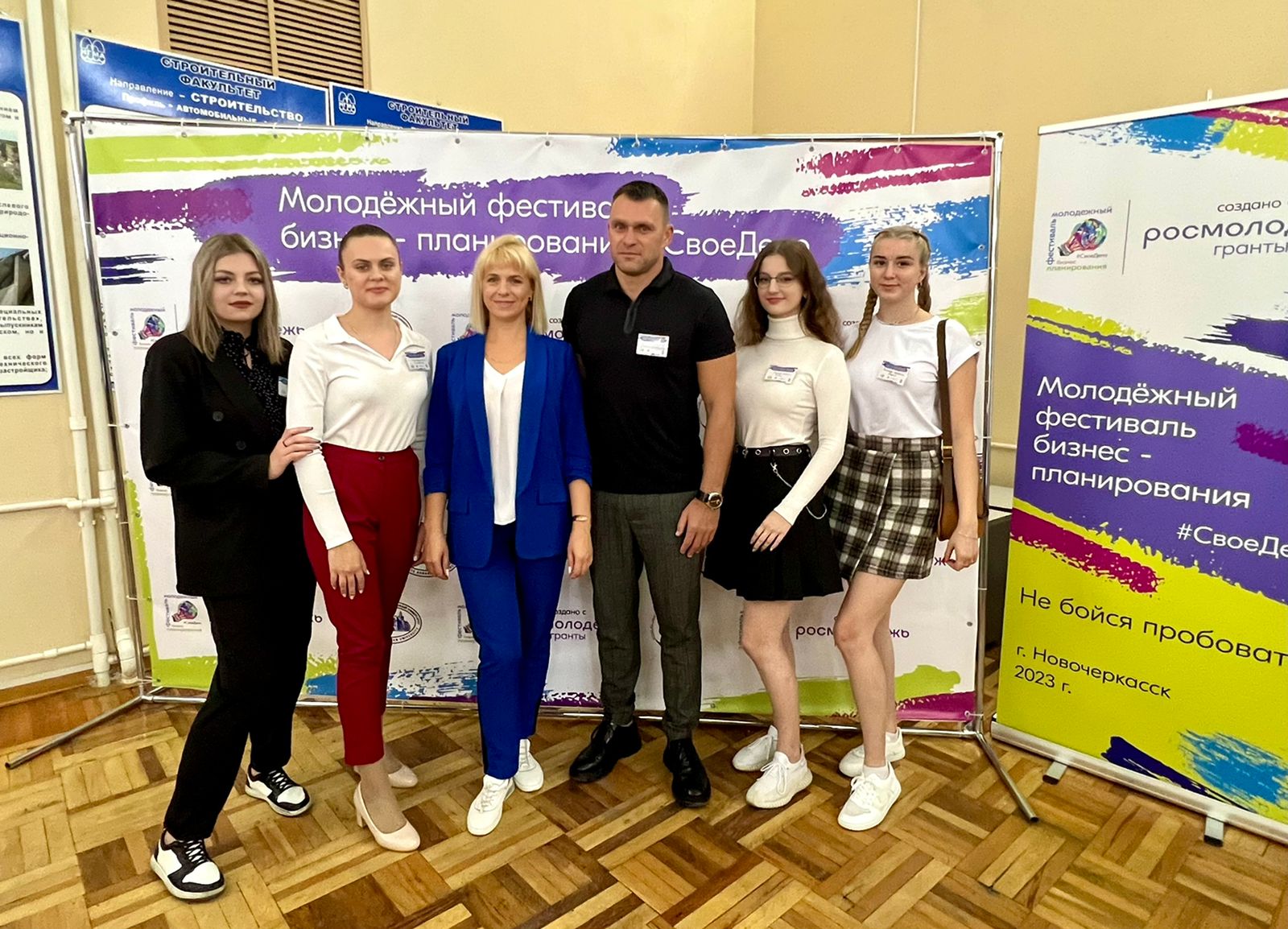